COLORING OUTSIDETHE LINES
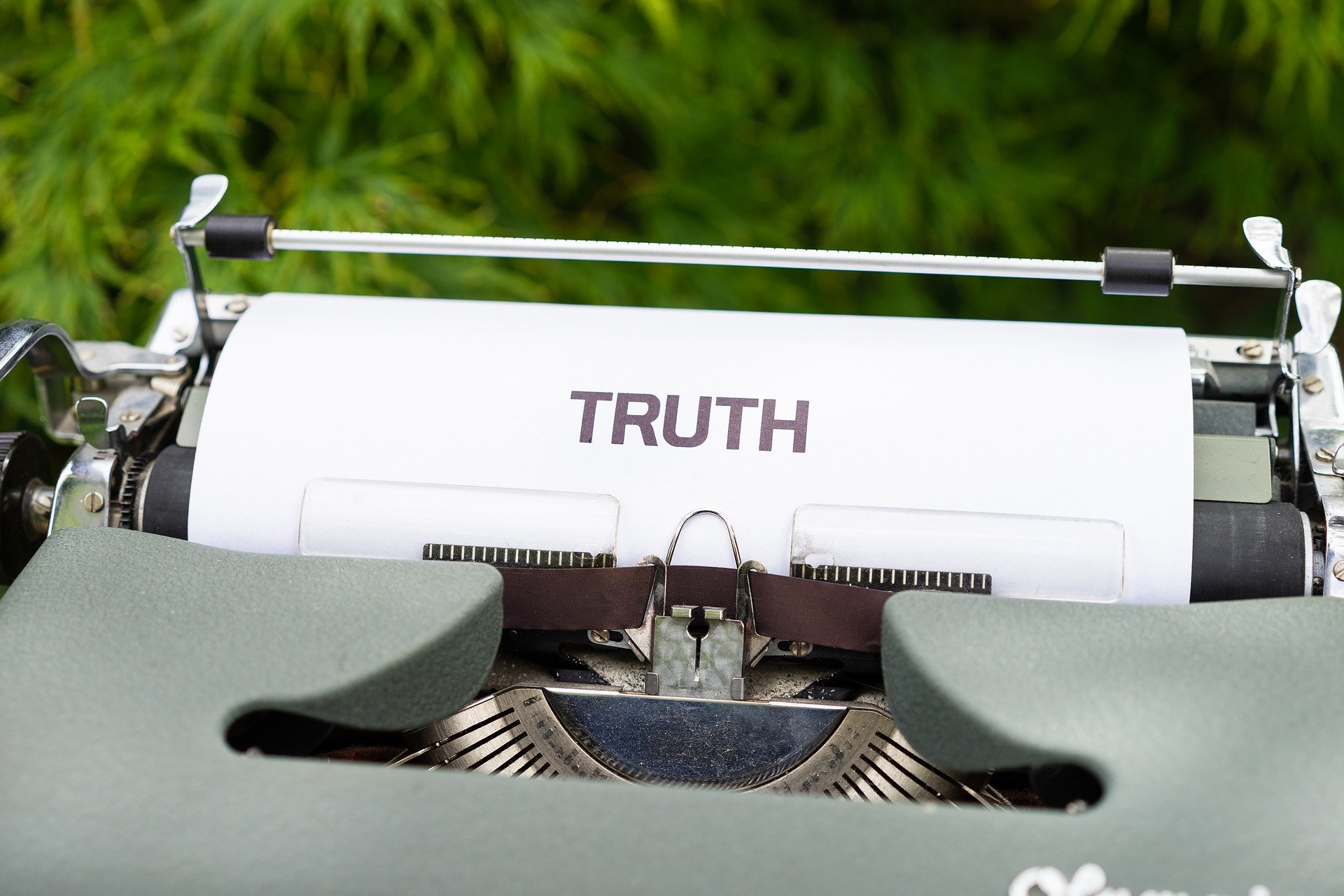 “When you fall back on what’s easy and safe, you’ll stay earthbound.”														     ~Donald Maass
Takes Courage
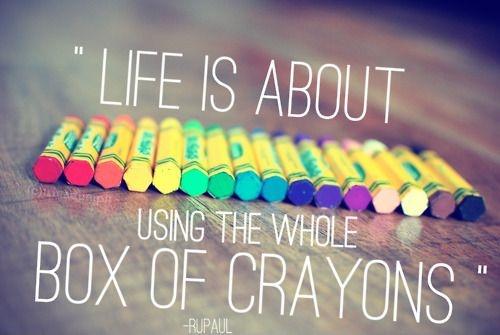 It takes an enormous amount of courage – and risk– to grab your crayons and color your story the way you want. But the payoffs can make it immensely  worthwhile.
It’s writing something that you want to say.
Something that matters to you, terrifies, outrages, inspires, hurts and heals.
Be Fresh, Be Authentic, Be You
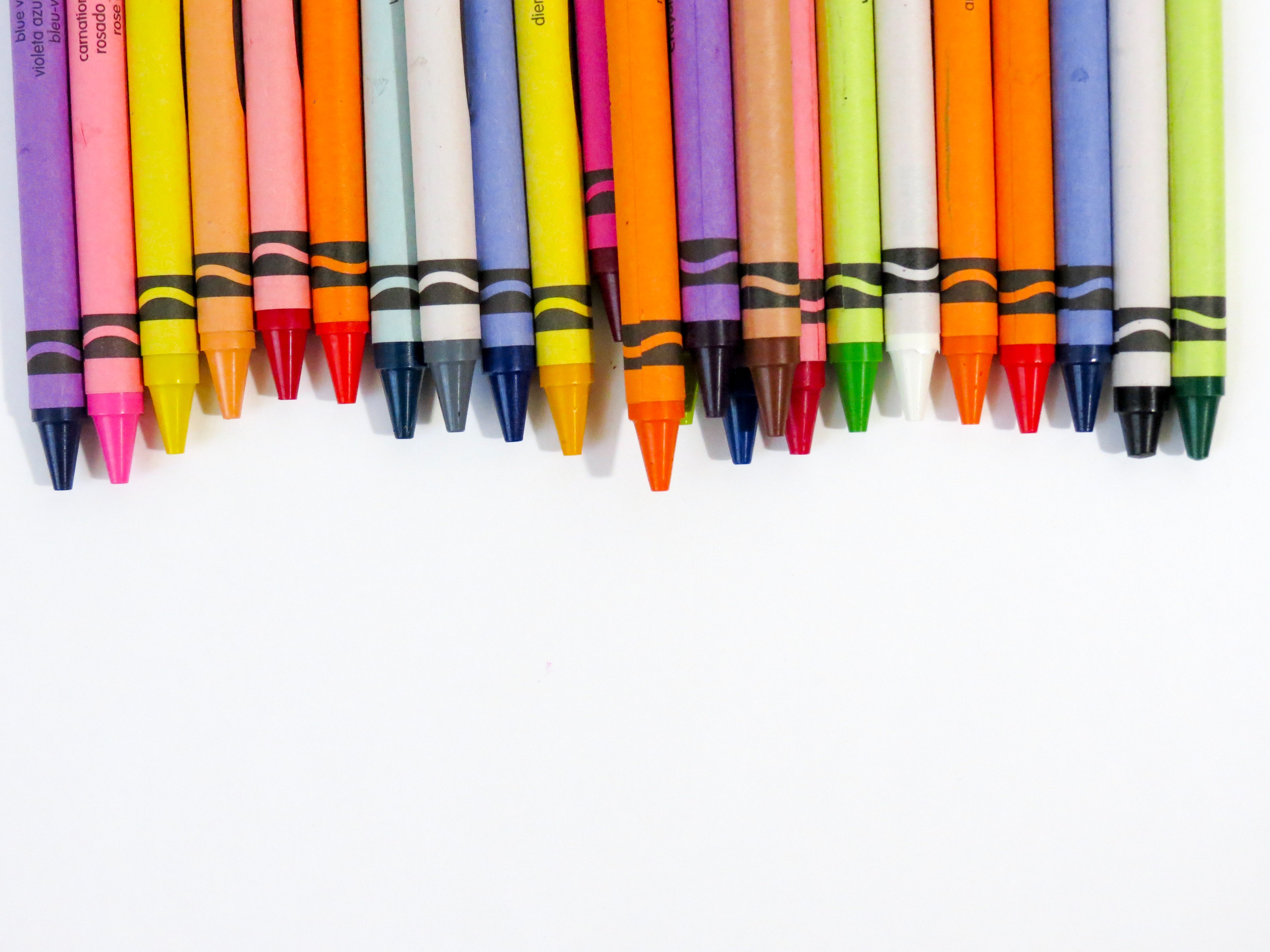 Bend, Twist, Color in the Shades YOU want
Stay true to your Inner Compass
It challenges you to take a journey unlike any you’ve ever taken then finding a part of yourself that was buried deep inside you all along.
HOW TO BEGIN
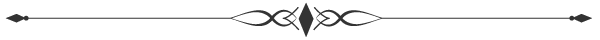 Take your favorite kind of fiction and narrow it to a single element that speaks to you.
 	
	A super hero
	Orphans
	Outlaws or a band of cowboys
	A person stranded on an iceberg alone

Then totally reverse it
	Orphans stranded on a melting iceberg

Twist, Bend, Shape it differently from everyone else’s
Anatomy of Down Range
Focused on family ties

Western Elements (Implemented Horses)

Western Phrases

Panhandle History - Comanches

Children in Peril

Very unique setting

Small town

An Evil group of people
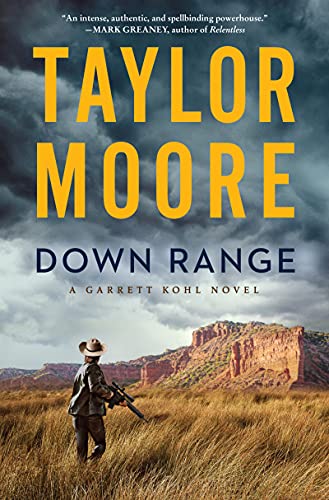 Final Words
Make your story one that no one has read before…but something a reader can relate to.